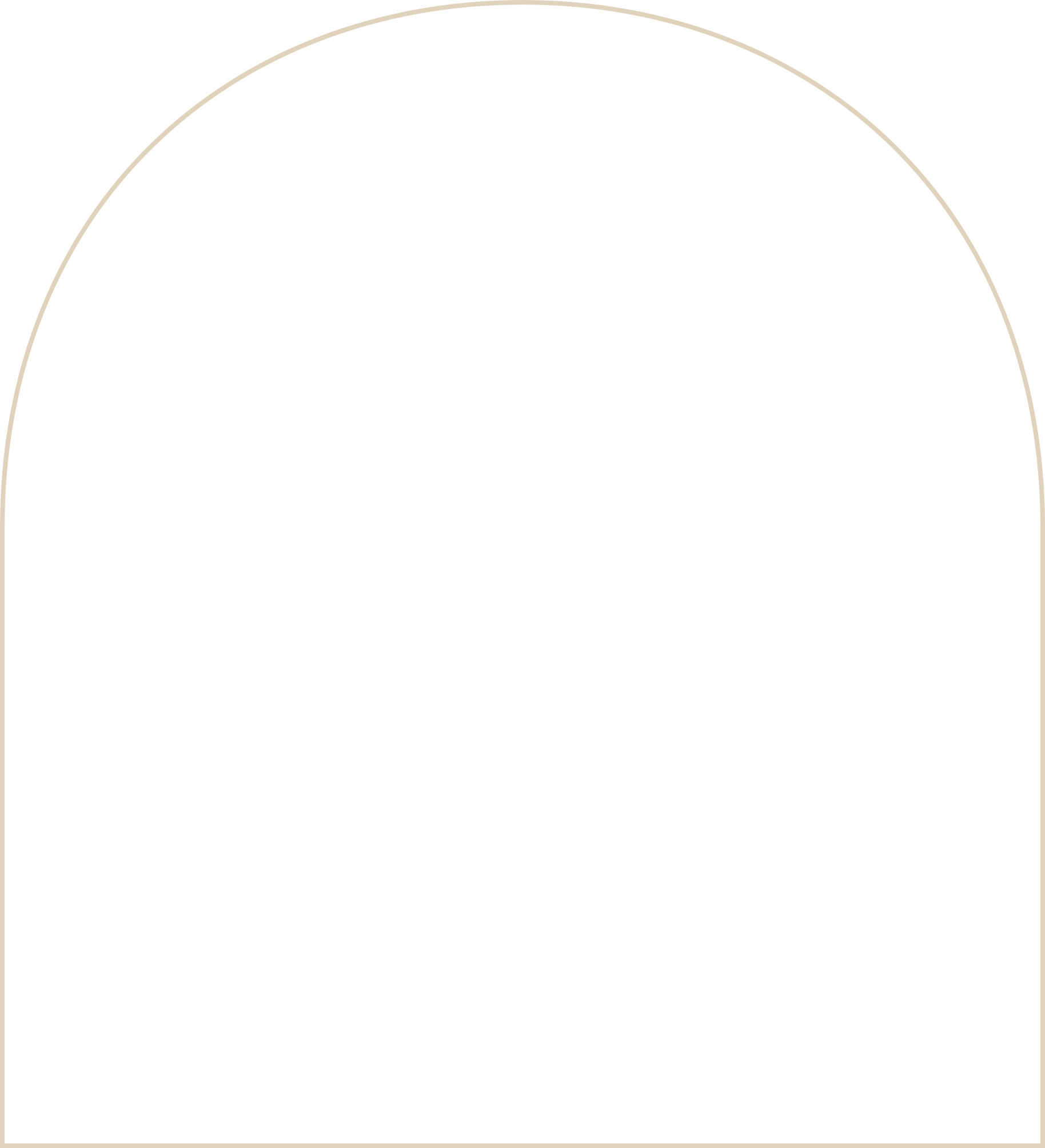 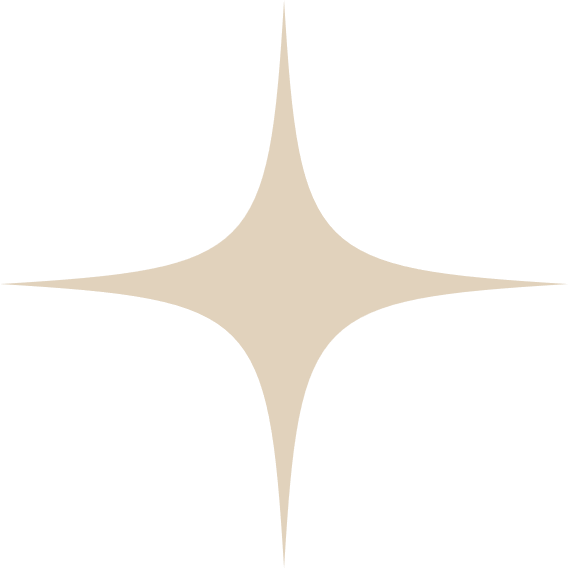 Claudia Alves
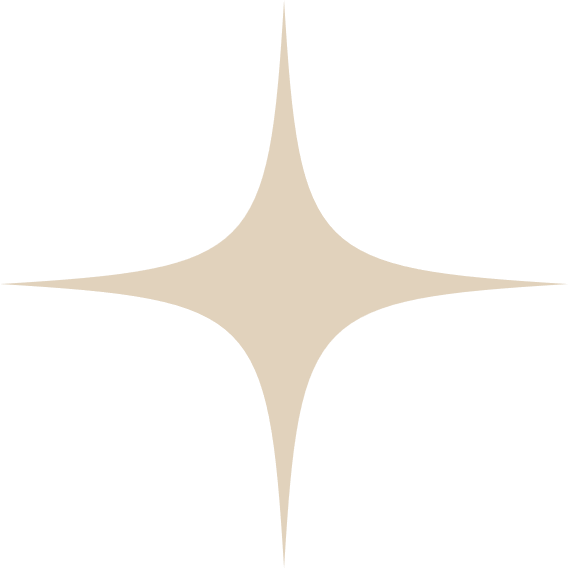 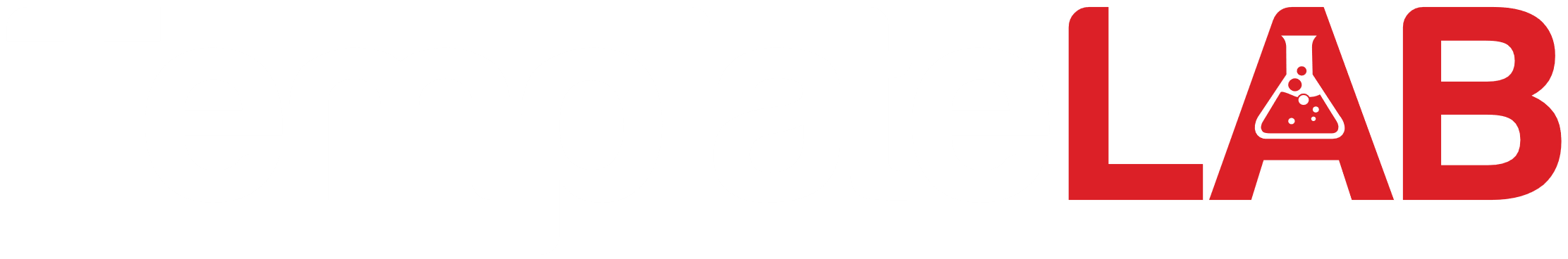